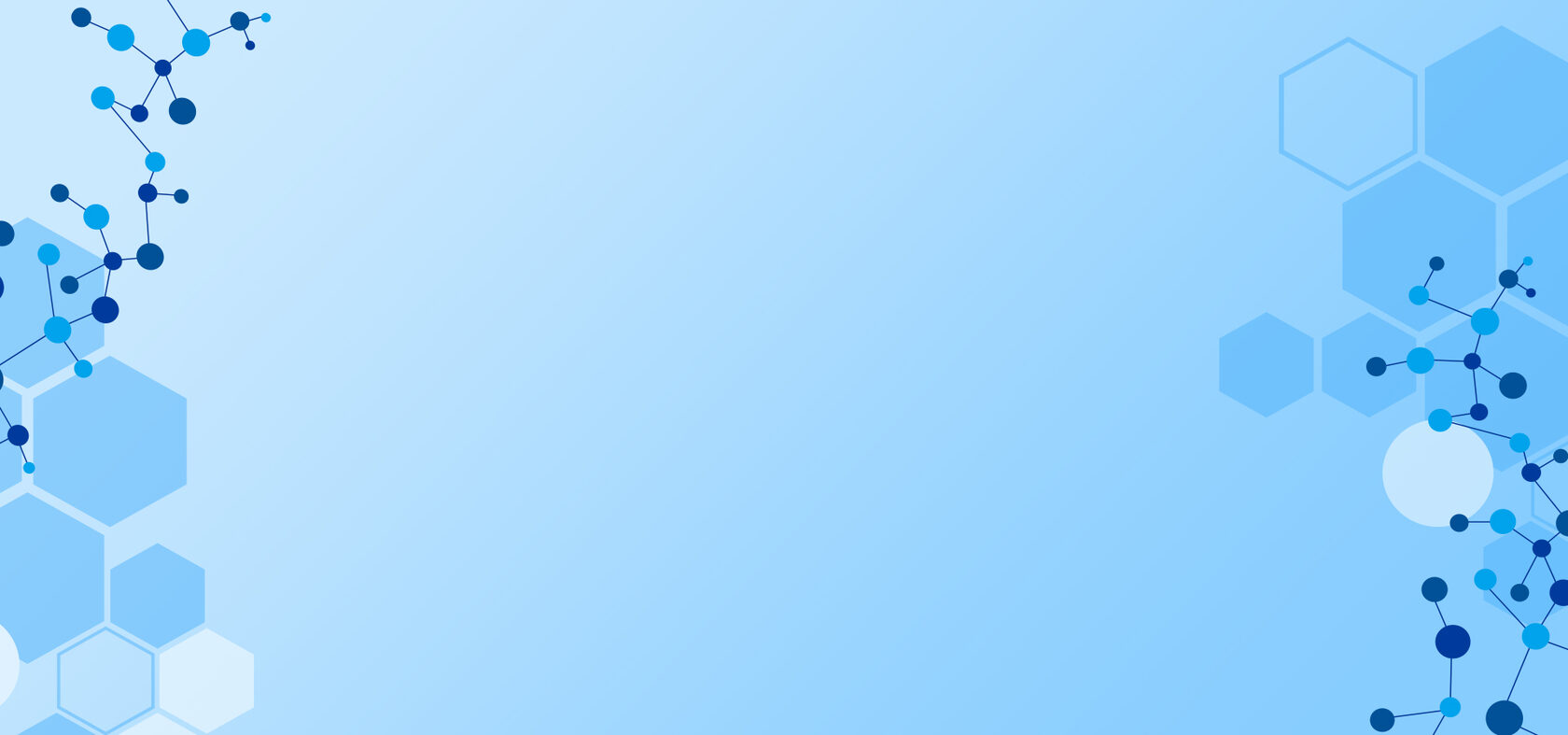 ГАПОУ РС (Я) 
«Якутский педагогический колледж им. С.Ф. Гоголева»
Дошкольное отделение
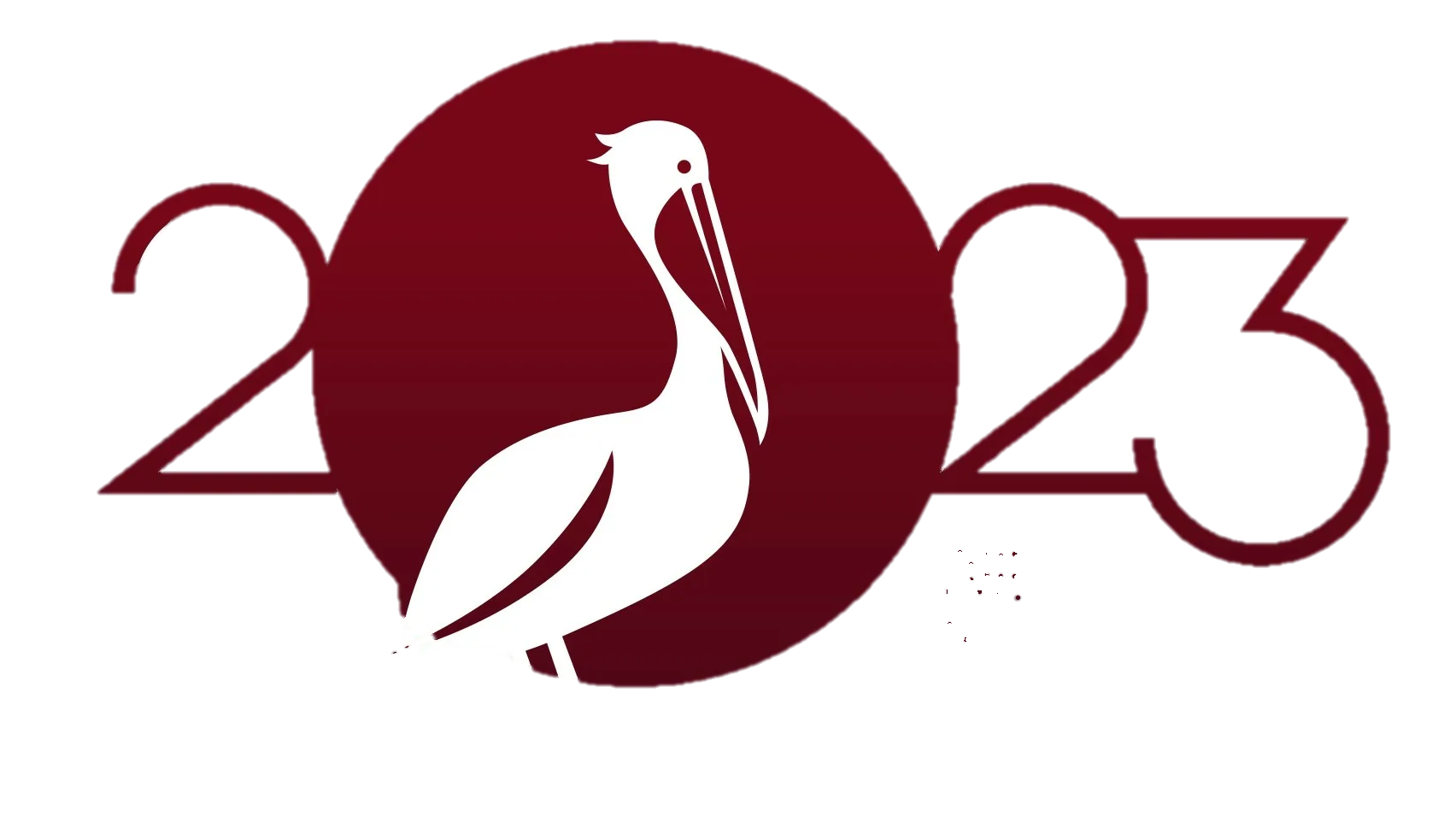 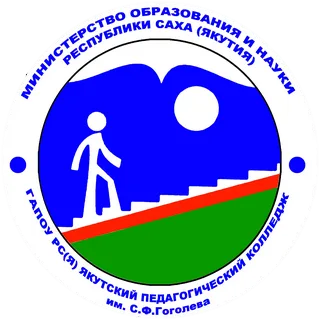 Реализация проекта  «Педагогическая инициатива» в 2022-2023 учебном году
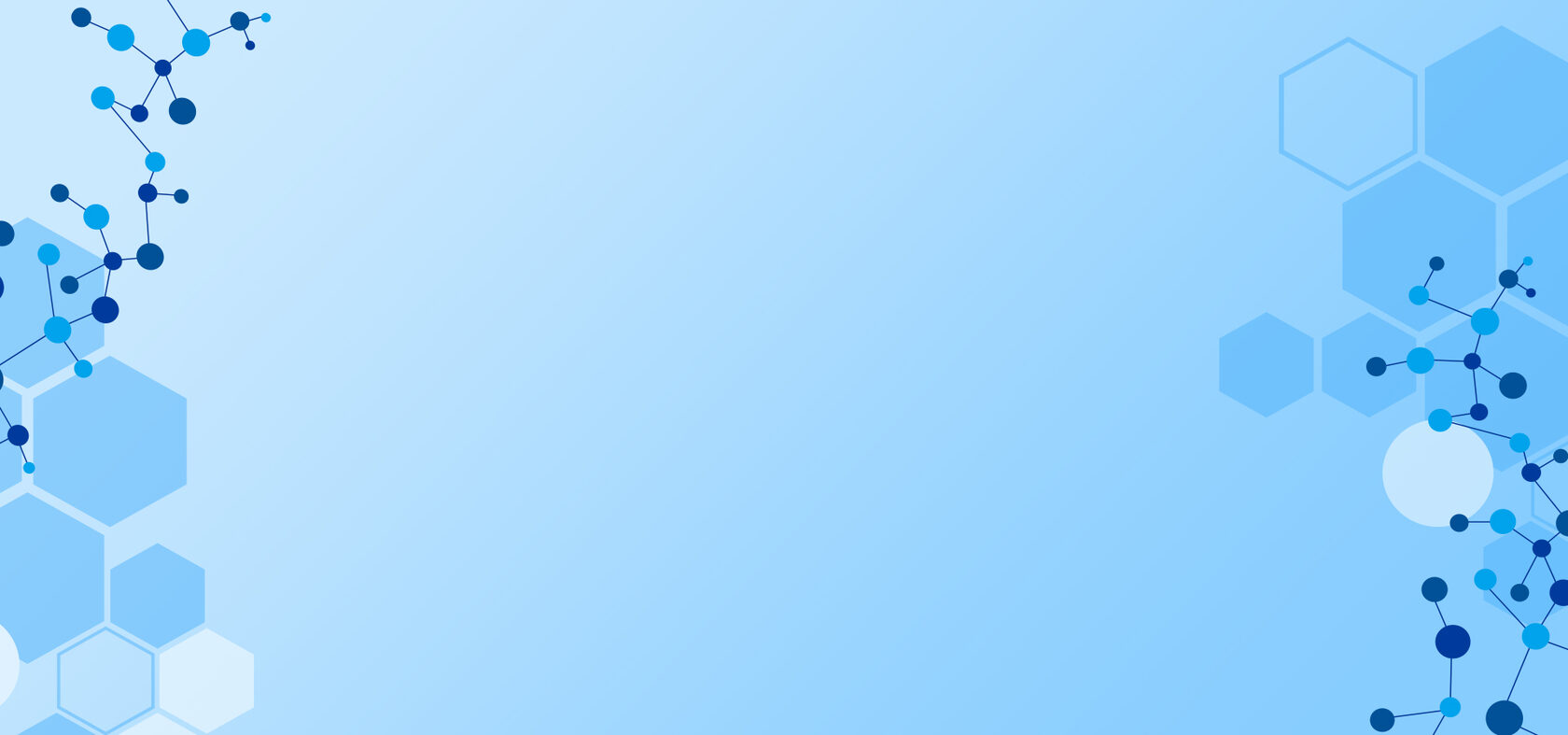 Команда подпроекта «Педагогическая инвестиция»
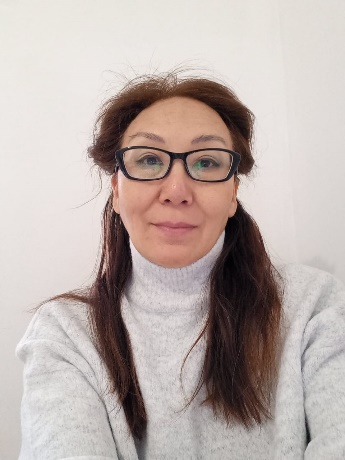 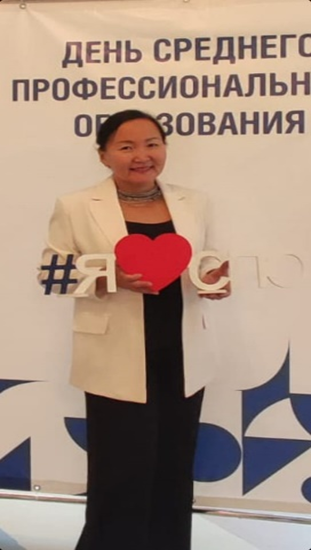 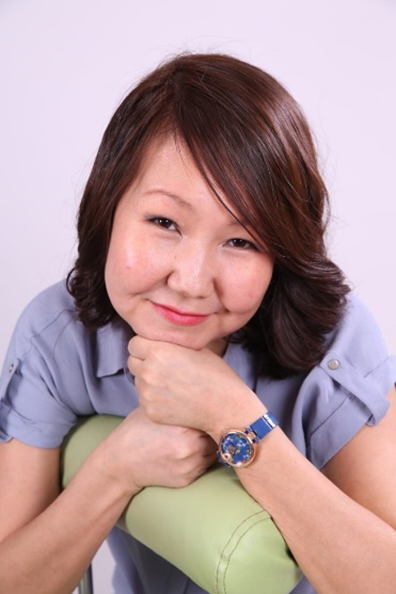 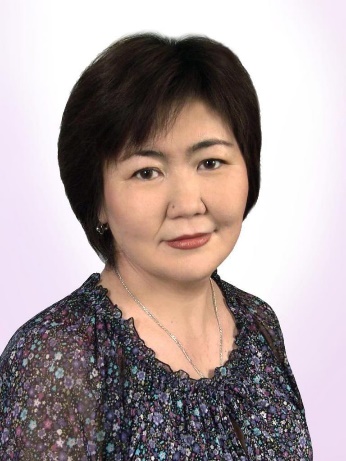 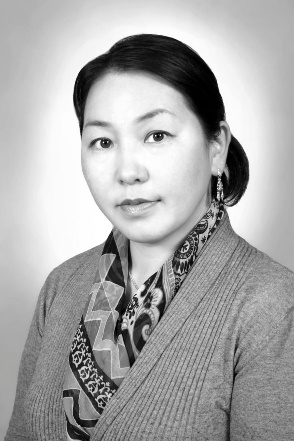 Федорова Алена Николаевна
Харитонова Акулина Ивановна
Иванова Мария Егоровна
Попова Анна Николаевна
Данилова Кыыдаана Егоровна
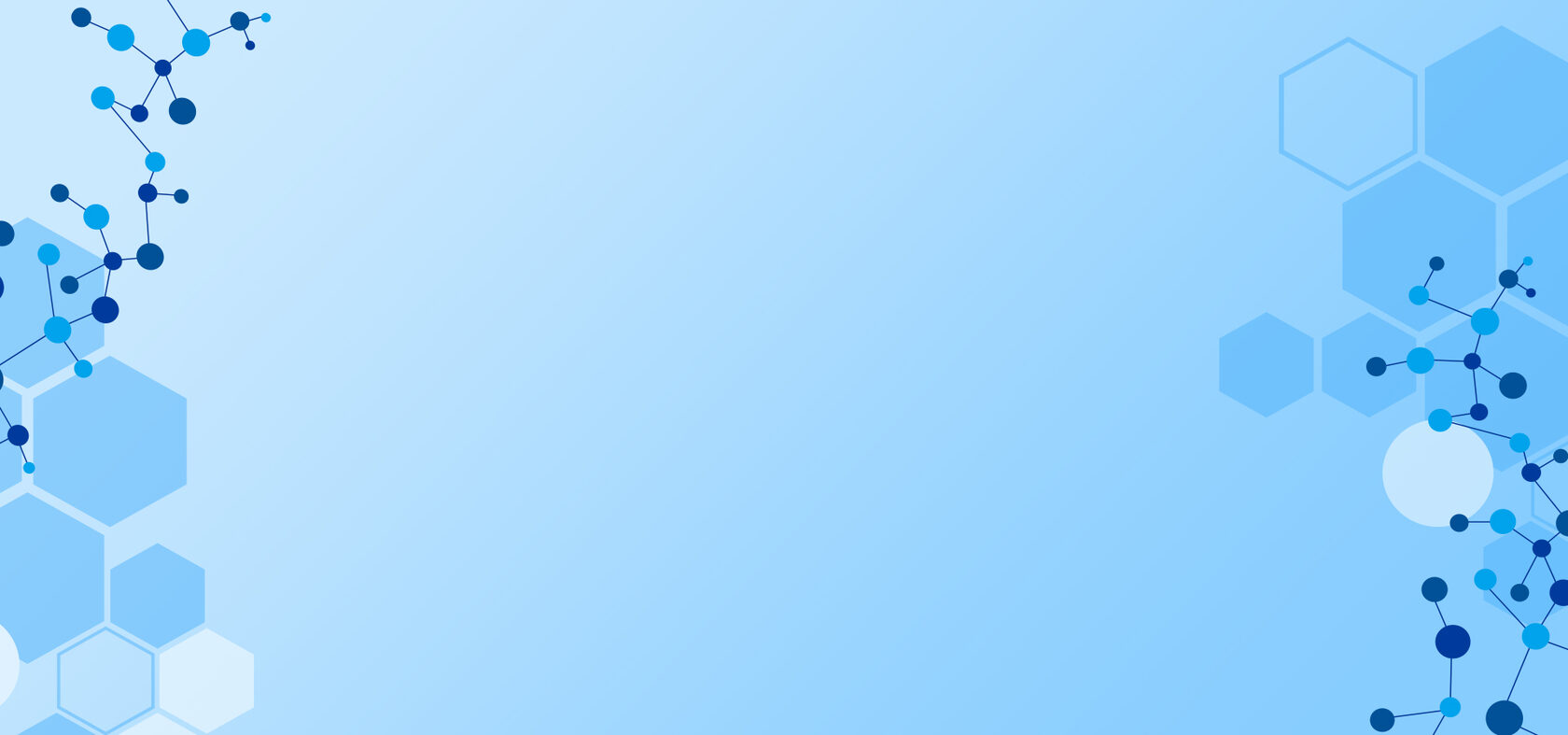 Цель: Создание условий для непрерывного профессионального роста,  самоопределения специалистов ДОО через организацию взаимосотрудничества в форме наставничества с дошкольным отделением ЯПК
Задачи:
1.	Оказание методической помощи специалистам ДОО по приоритетным направлениям дошкольного образования;
2.	Расширение цифровой информационно-коммуникативной среды специалистов ДОО;
3.	Содействие обмену и распространению опыта педагогов ЯПК и ДОО;
4.	Установление стратегических партнерских отношений с дошкольными организациями
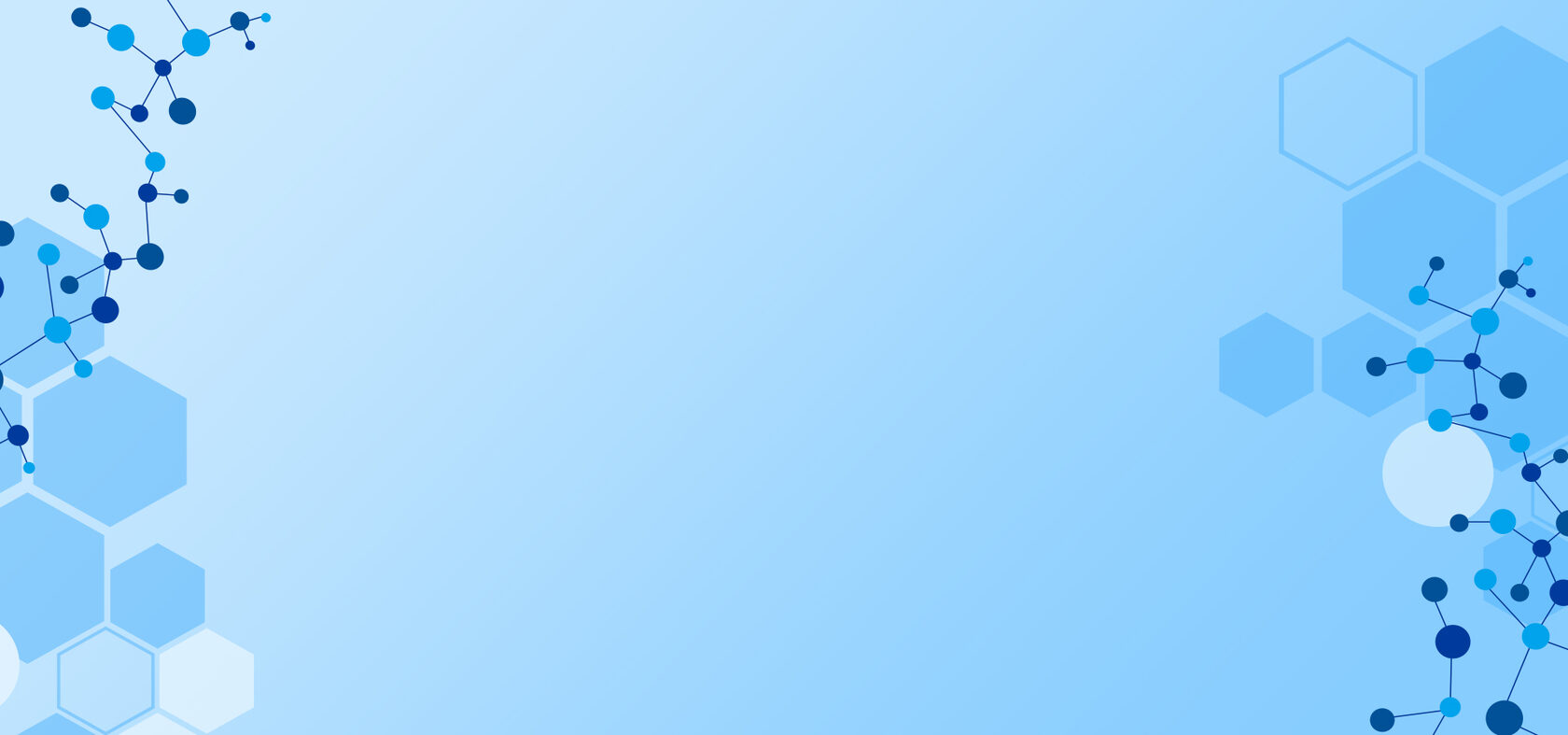 Задача №1. Оказание методической помощи специалистам ДОО по приоритетным направлениям дошкольного образования
Мероприятие №1. Анкетирование выпускников: характеристика респондентов
Всего приняло участие 91 специалист из ДОО республики
7 муниципальных районов
Специалисты: заведующие, старшие воспитатели, воспитатели, музыкальные руководители, инструктора физической культуры, ПДО
52,7% - выпускники дошкольного отделения ЯПК
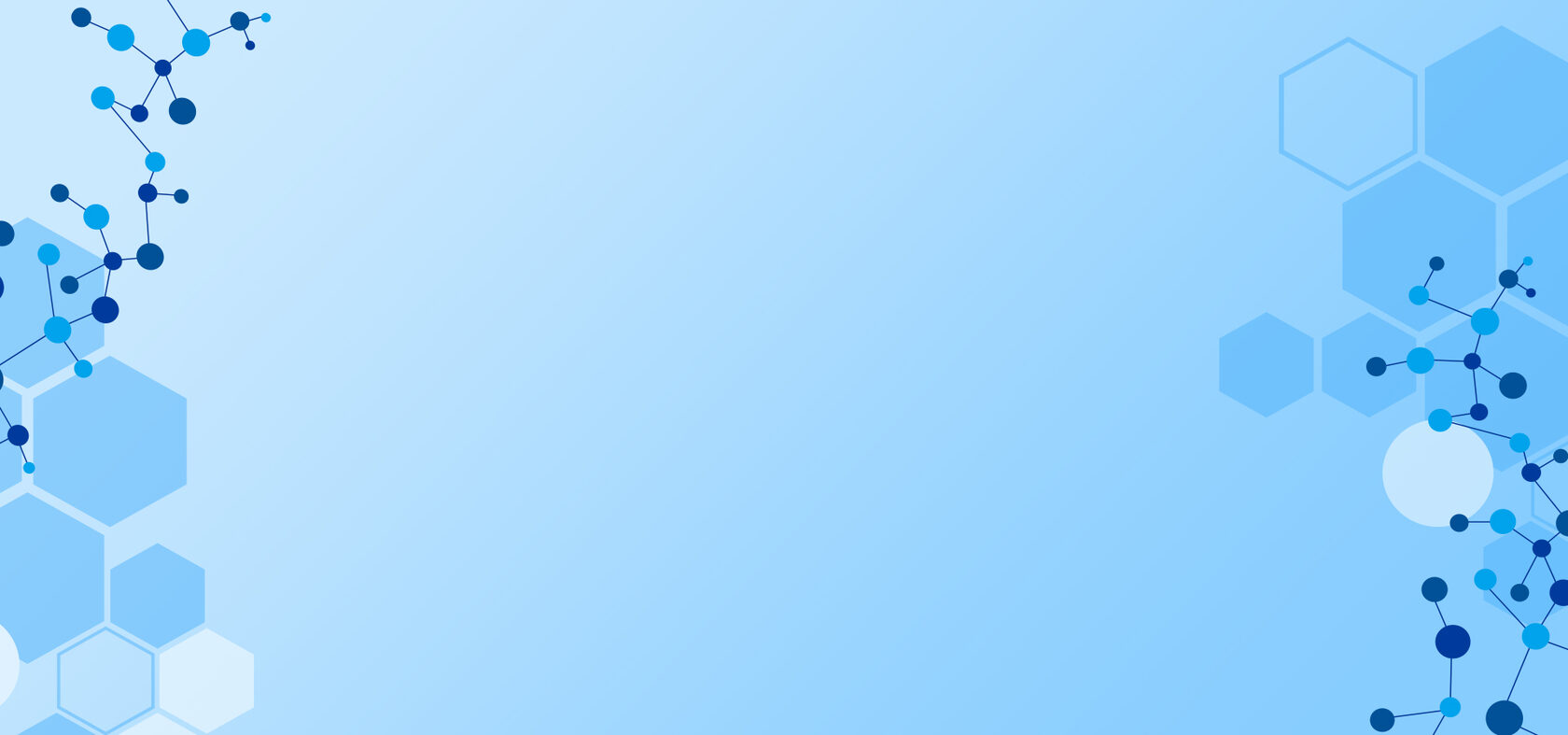 РЕЗУЛЬТАТЫ АНКЕТИРОВАНИЯ
67% - испытывают трудности в финансово-правовой грамотности, 36,6% - методического плана, 8,8% - социально-личностные;
73% заинтересованы в обмене педагогическим опытом с коллегами, 
51,6% испытывают потребности в методических материалах на якутском языке;
38,5% выразили потребность в консультациях по методическим проблемам, в теоретических материалах по педагогике, психологии ребёнка и методик
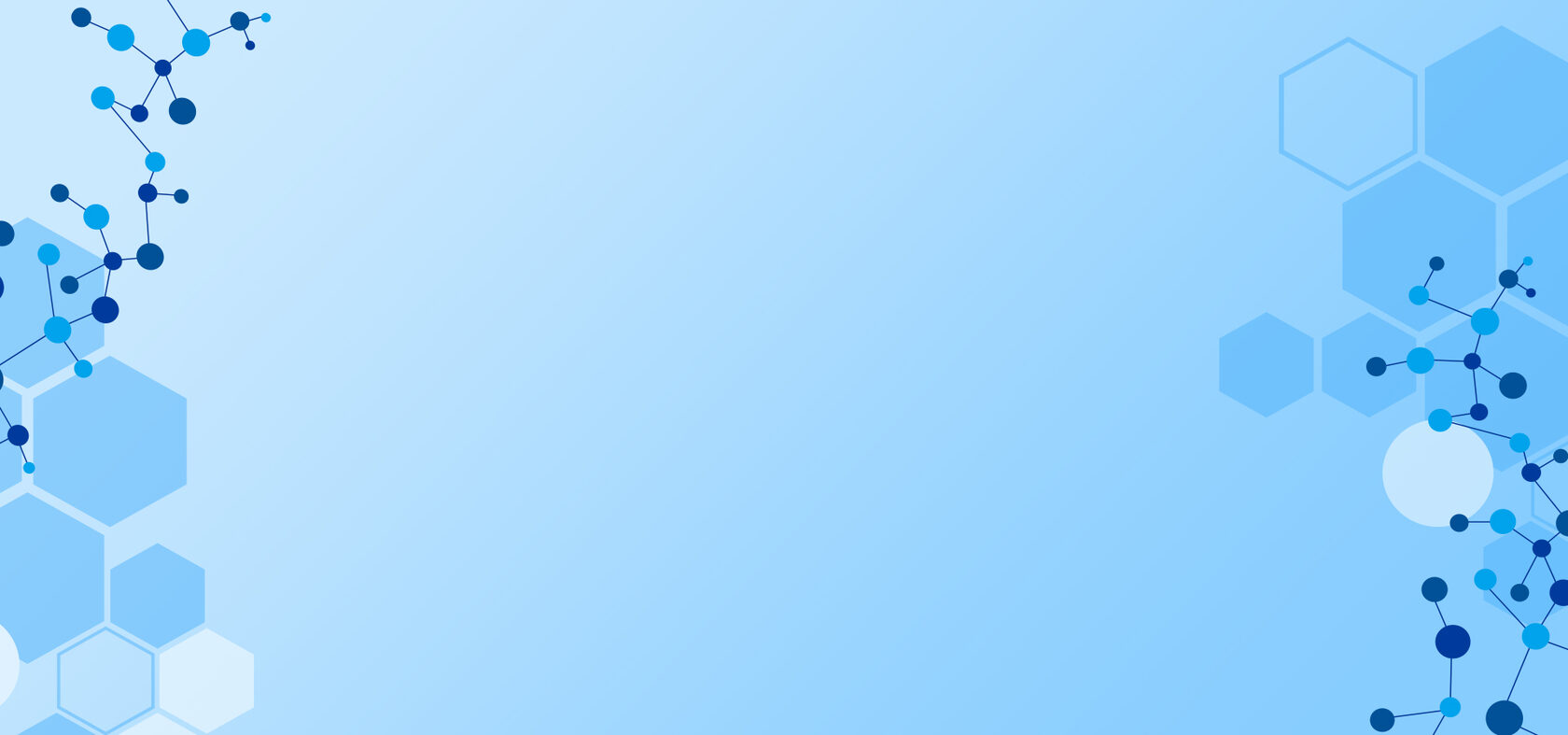 Задача №1. Оказание методической помощи специалистам ДОО по приоритетным направлениям дошкольного образования
Мероприятие №2: Организация стажировок для младших воспитателей и специалистов ДОО республики по приоритетным направлениям дошкольного образования
В 2023-2024 учебном году будут разработаны программы 
стажировок для младших воспитателей и специалистов ДОО
 республики по приоритетным направлениям 
дошкольного образования с учетом требований внедрения ФОП ДО
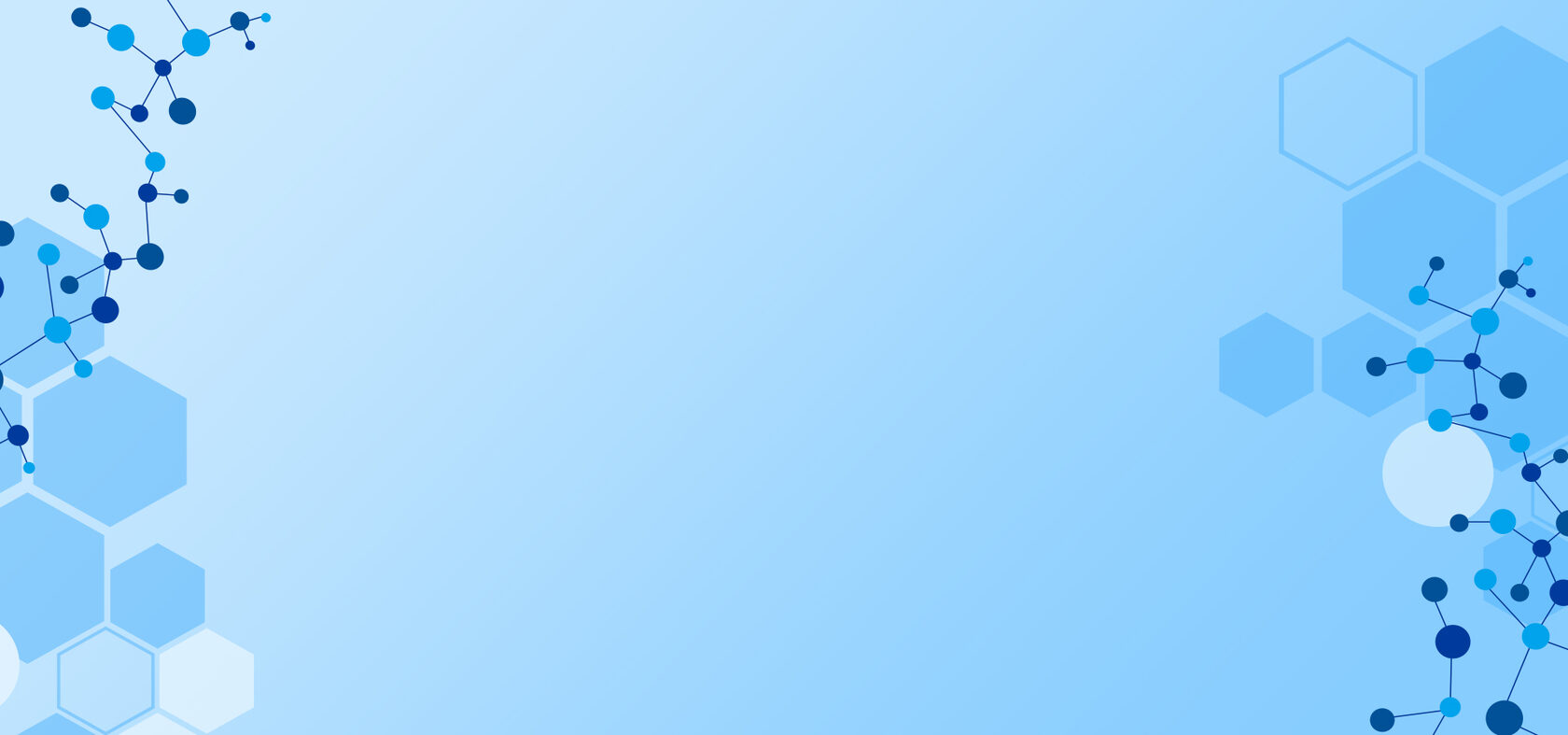 Задача №2. Расширение цифровой информационно-коммуникативной среды специалистов ДОО
Мероприятие №1. продвижение виртуального методического центра «Аартык»
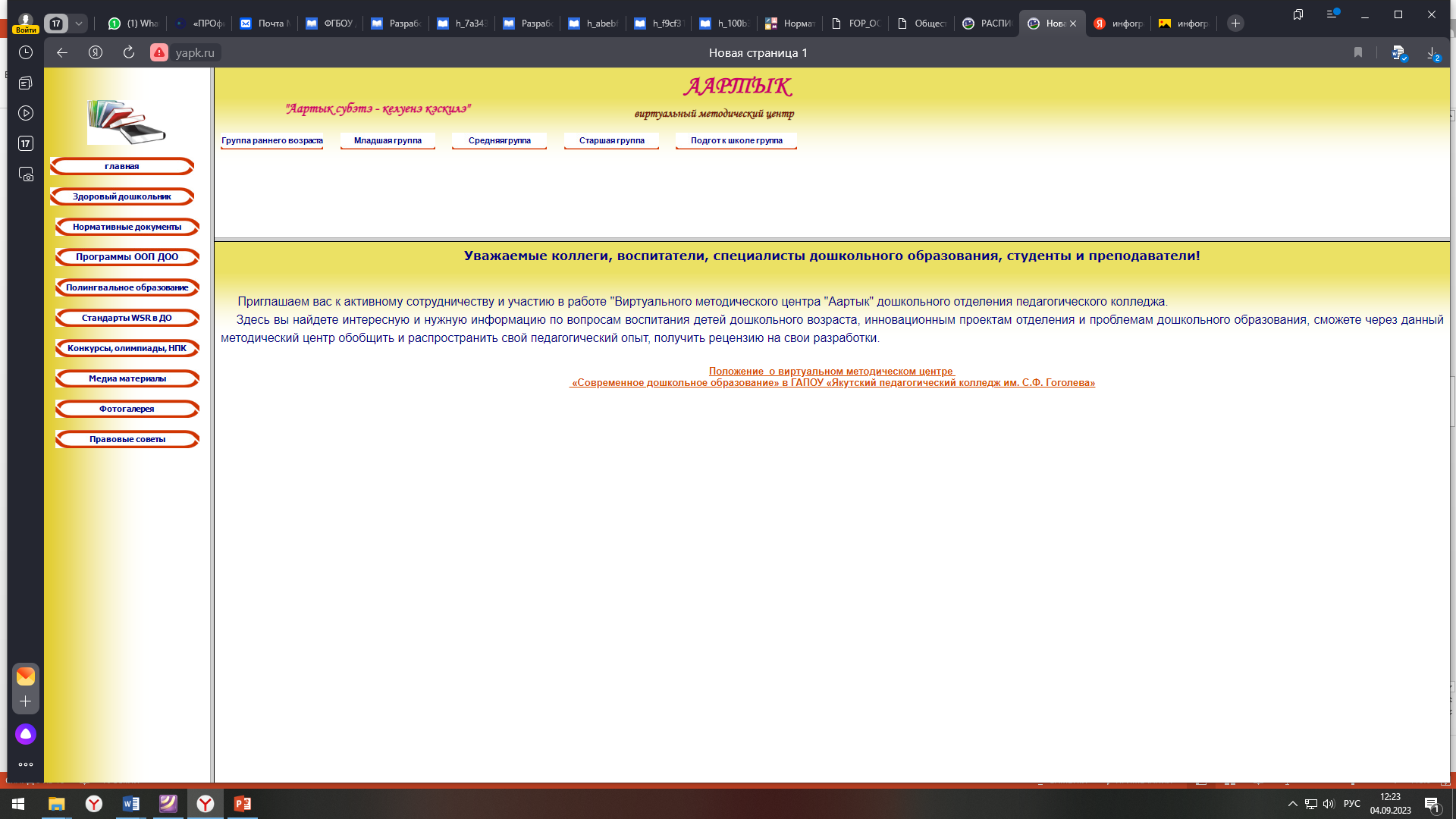 http://yapk.ru/artik/index.htm 
Контент менеджер: Кыыдаана Егоровна Данилова
Техническое сопровождение: Анна Николаевна Попова
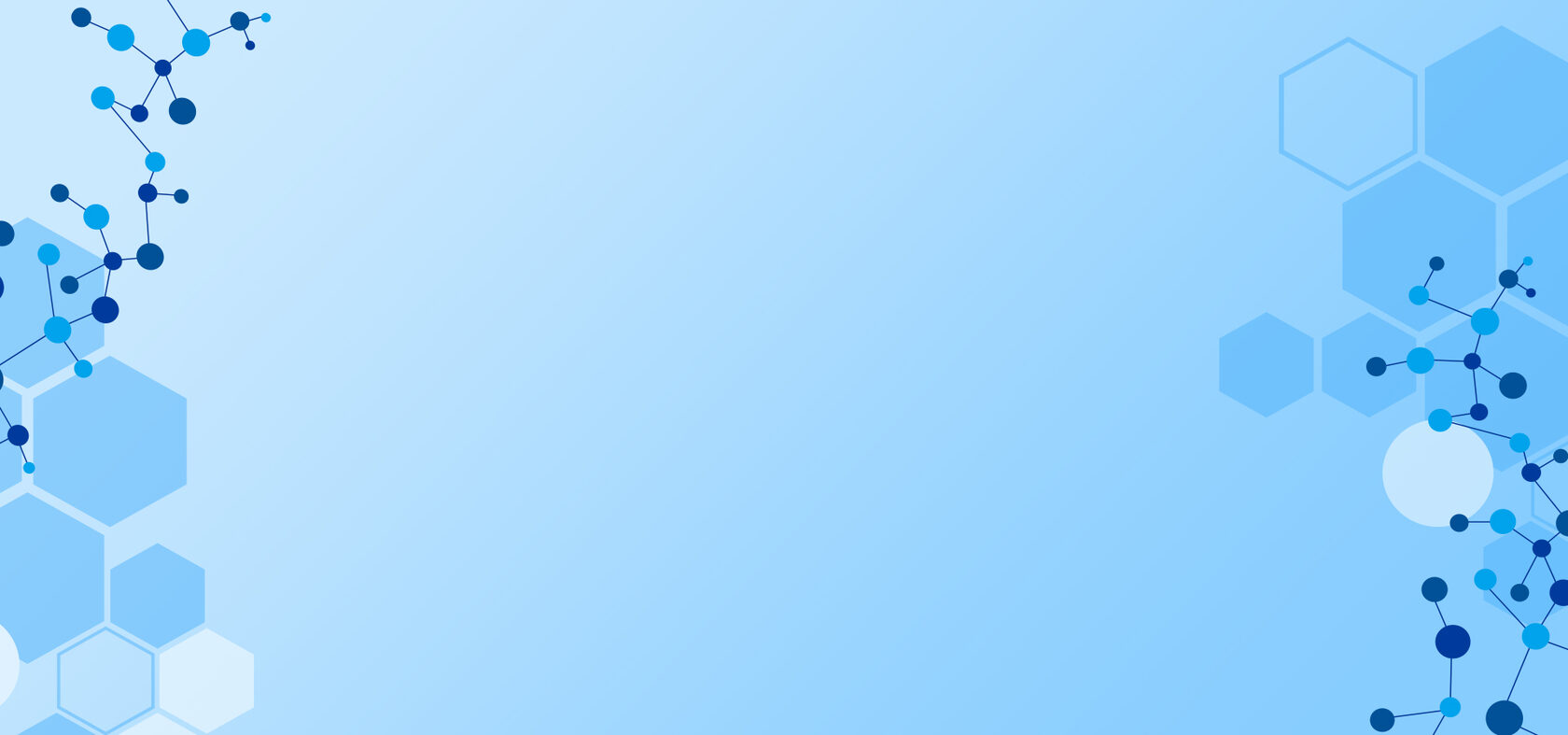 Мероприятие №1 Мастер-классы педагогов-наставников базовых ОО для студентов 1-2 курсов
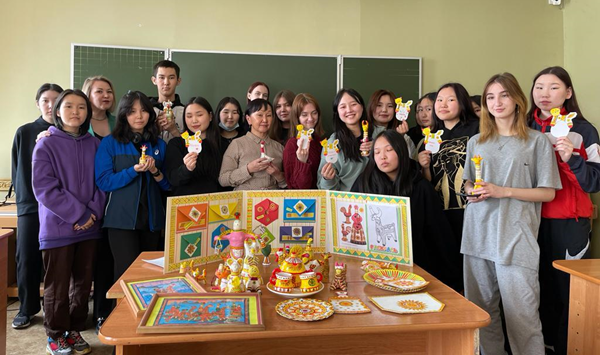 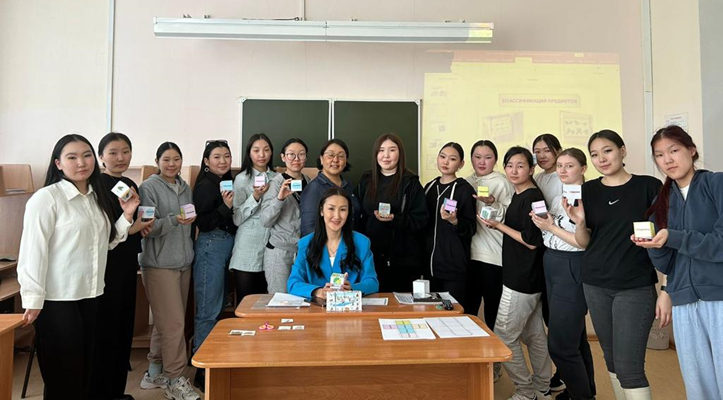 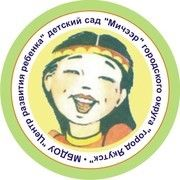 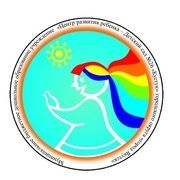 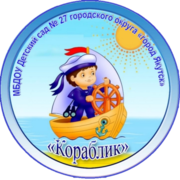 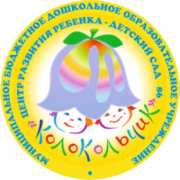 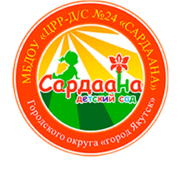 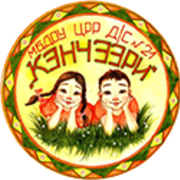 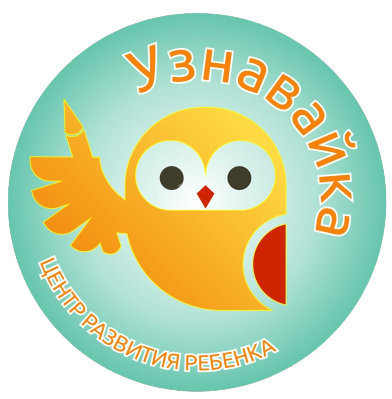 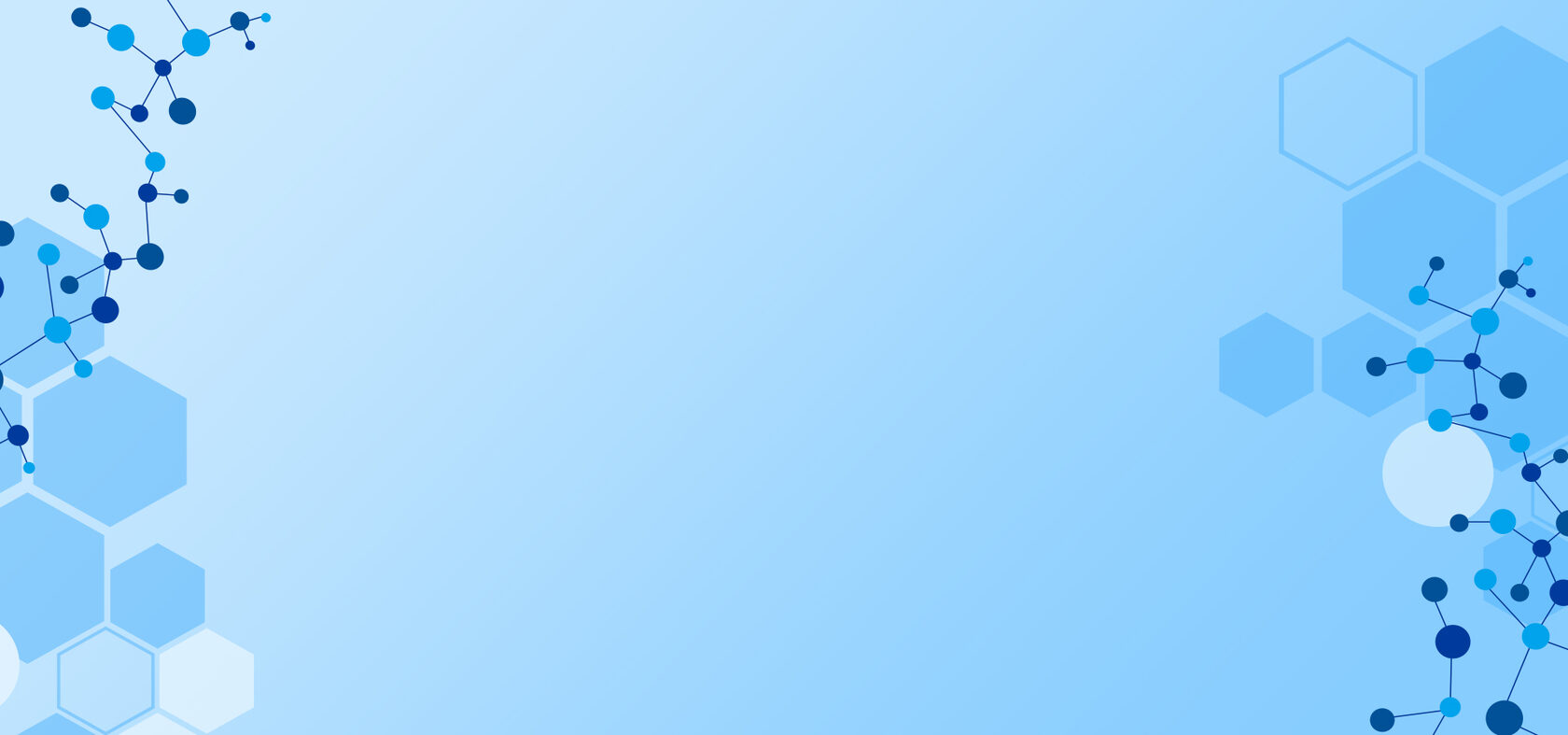 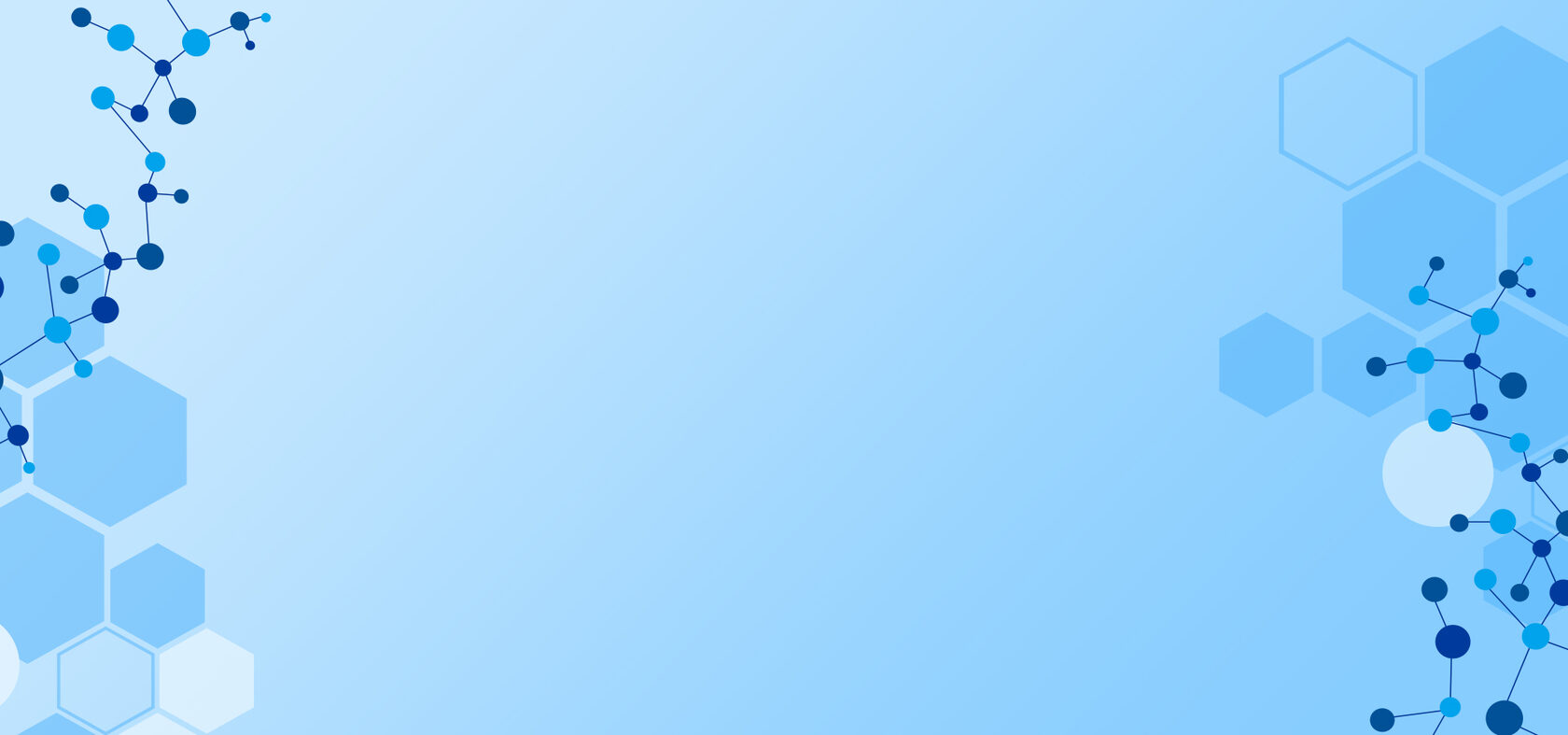 Задача №4. Установление стратегических партнерских отношений с дошкольными организациями